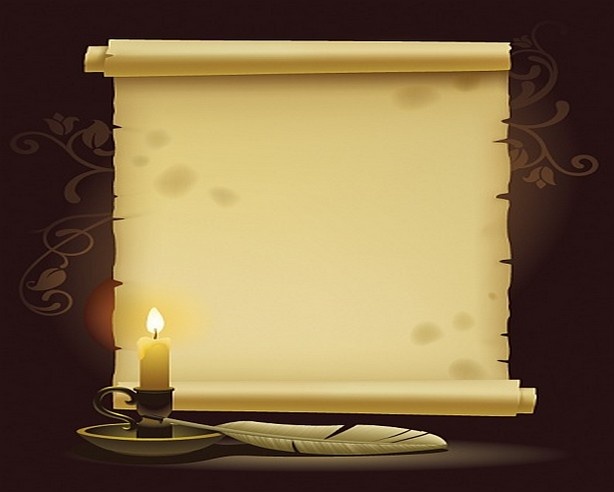 Познавательная викторина для детей старшего дошкольного возраста
Самый умный
2020 года
МДОУ №23
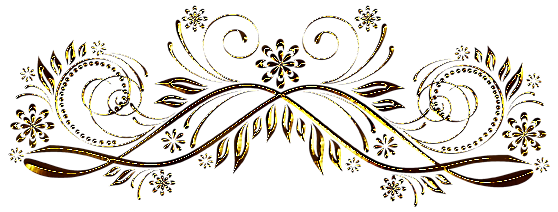 Загадки
Внимание!
Отгадайте загадку.
 Чтобы узнать правильный ответ, нажмите на вопрос. 
Для перехода на следующий слайд нажмите стрелку.
Удачи !
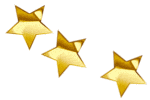 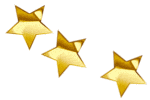 В эту пятницу опять
С папой в тир идём стрелять,
Чтоб до Армии я смог
Стать, как «Ворошиловский …»!
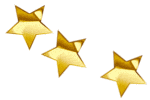 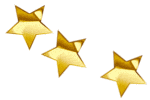 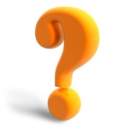 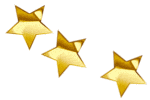 Стрелок
Полосатая рубашка,
Вьются ленты за фуражкой.
Он готов с волною спорить,
Ведь его стихия — море.
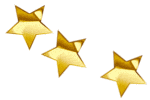 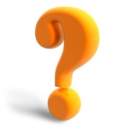 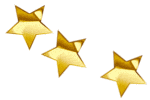 Моряк
Родина дала приказ,
И он сразу на Кавказ!
Прыгнул ночью с парашютом - 
Дорога, порой минута!
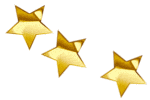 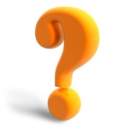 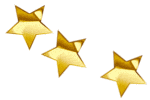 Десантник
Я служу сейчас на флоте,
Слух хороший у меня.
Есть такой же и в пехоте — 
Дружим с рацией не зря!
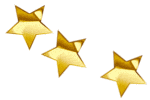 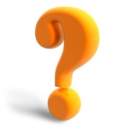 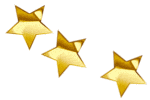 Радист
Заменит робота-машину —
Сам обезвредит бомбу, мину.
Совсем не должен ошибаться,
Чтоб в живых потом остаться.
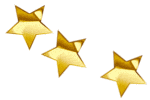 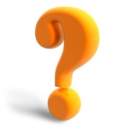 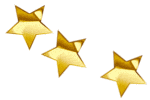 Сапер
Я на «тракторе» служу,
Только так, я вам скажу:
«Ведь прежде чем пахать мне пашню,
Я разверну сначала башню».
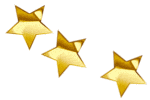 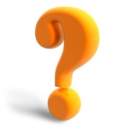 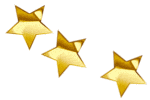 Танкист
Самолёт стоит на взлёте,
Я готов уж быть в полёте.
Жду заветный тот приказ,
Защищать, чтоб с неба вас!
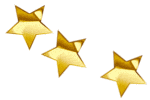 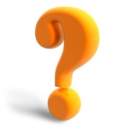 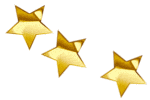 Летчик
Можешь ты солдатом стать
Плавать, ездить и летать,
А в строю ходить охота — 
Ждет тебя, солдат, …
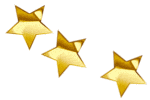 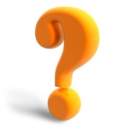 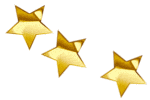 Пехота
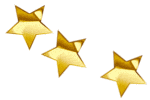 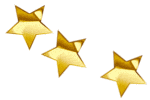 Молодцы!
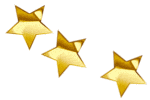 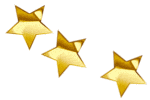 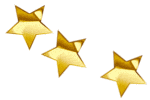 выход
Памятники 
победы
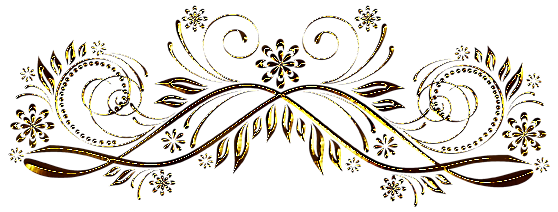 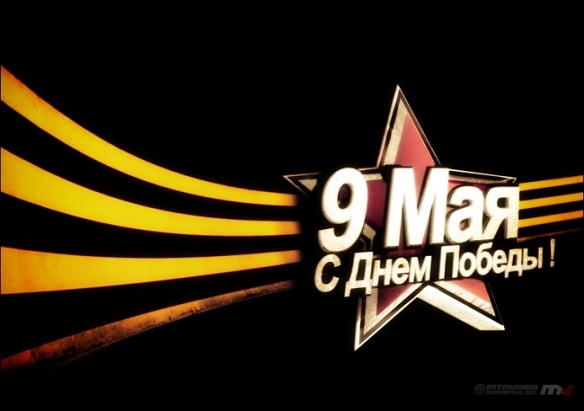 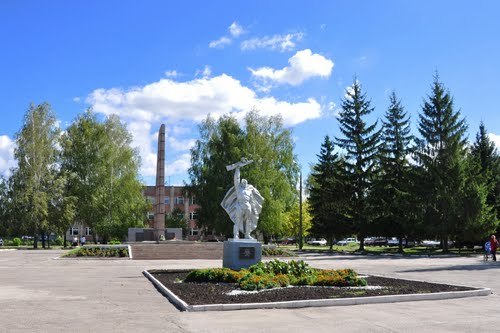 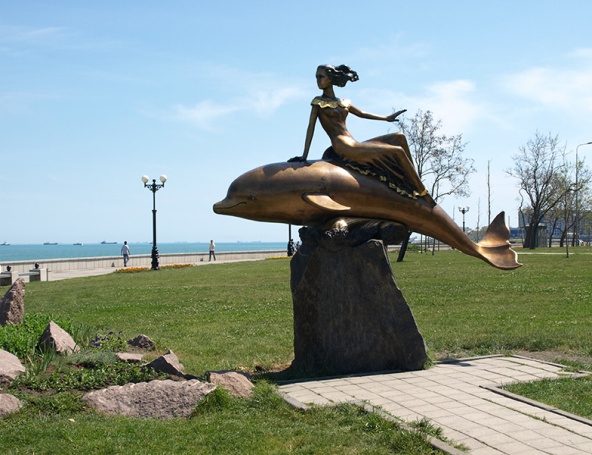 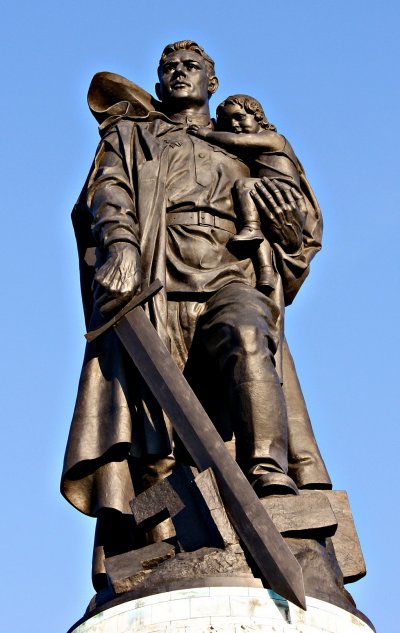 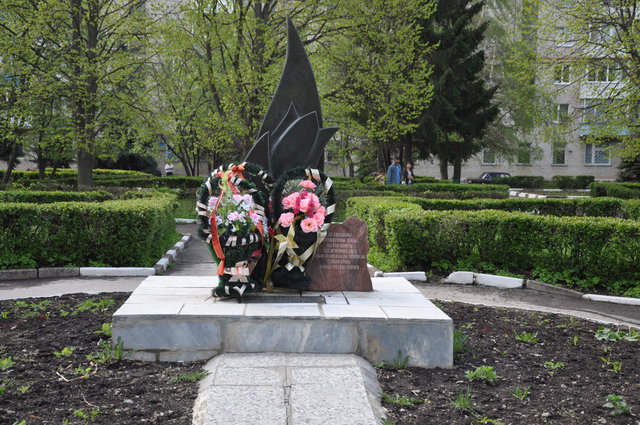 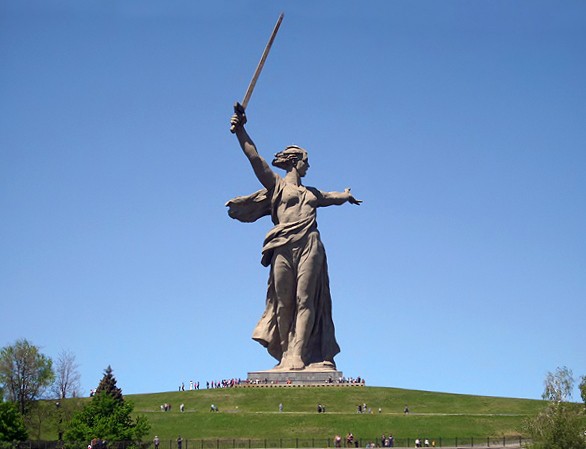 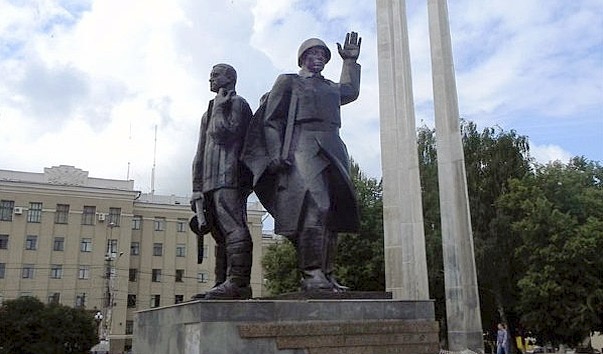 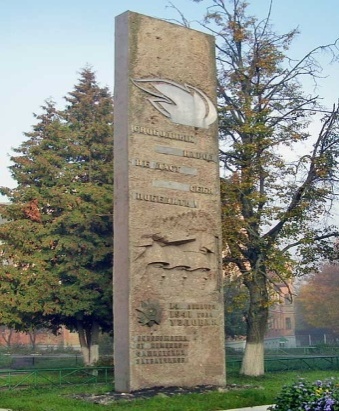 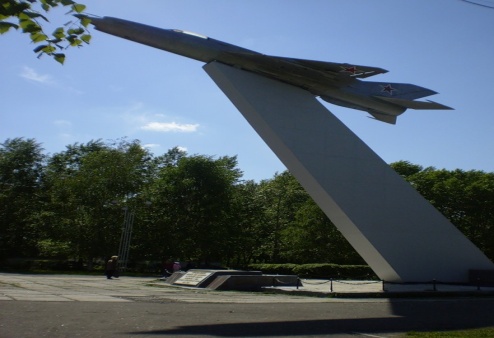 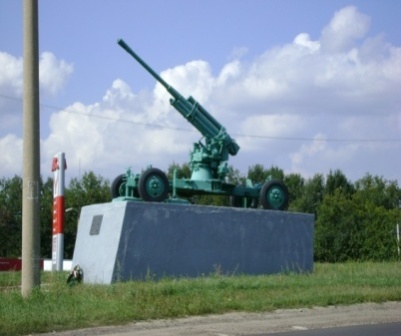 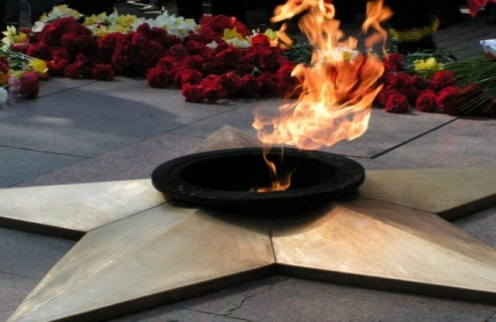 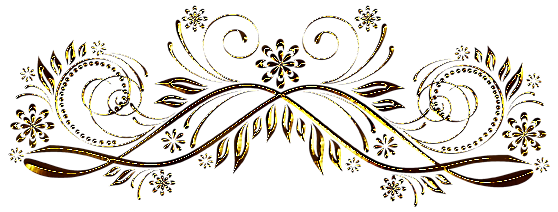 Историческая 
карта
9
1
4
1
1
9
5
4
Реши

  ребус
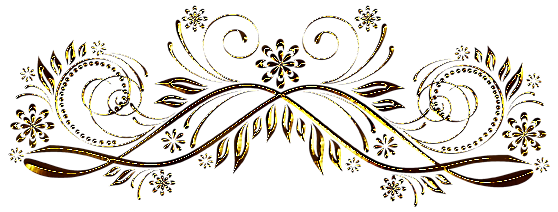 ,,
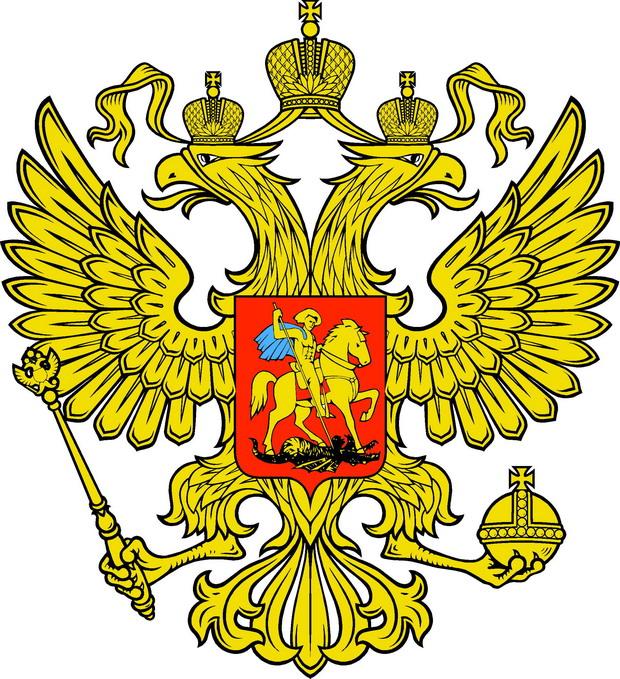 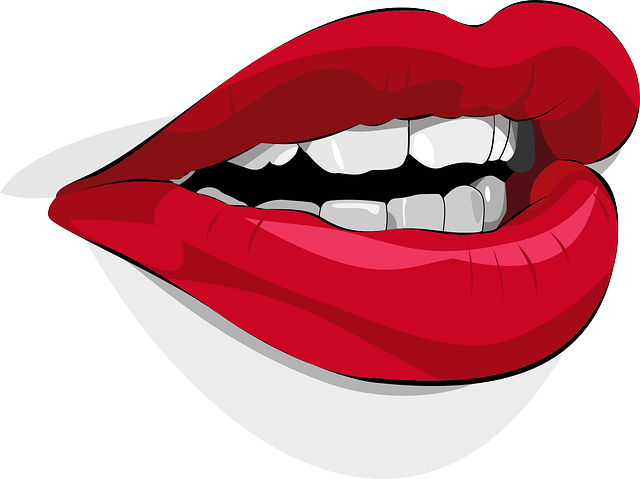 Т=Й
ГЕРОЙ
____________________________________
Герои нашего города
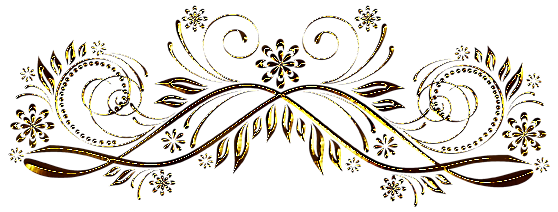 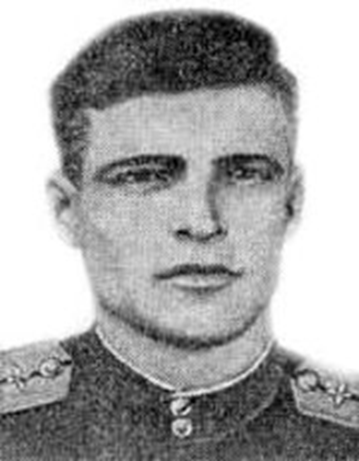 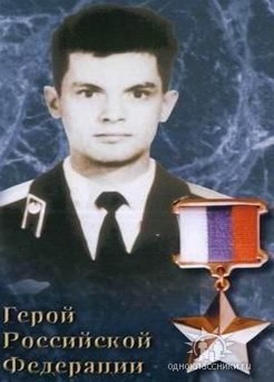 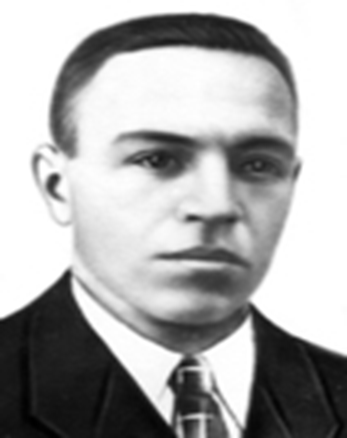 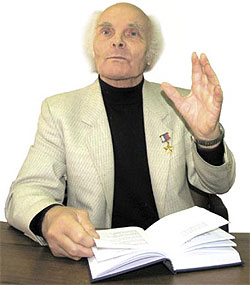 Трегубов 
Николай 
Михайлович
Рындин Евгений Юрьевич
Смоленский Сергей Михайлович
Рубцов
Иван Фёдорович
Города
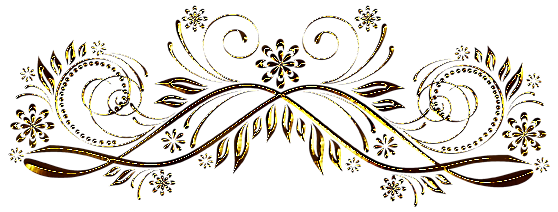 герои
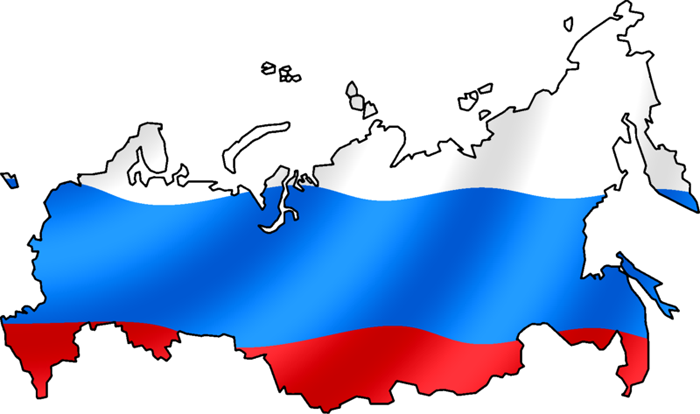 3. Москва
1. Тула
2. Липецк
+
+
-
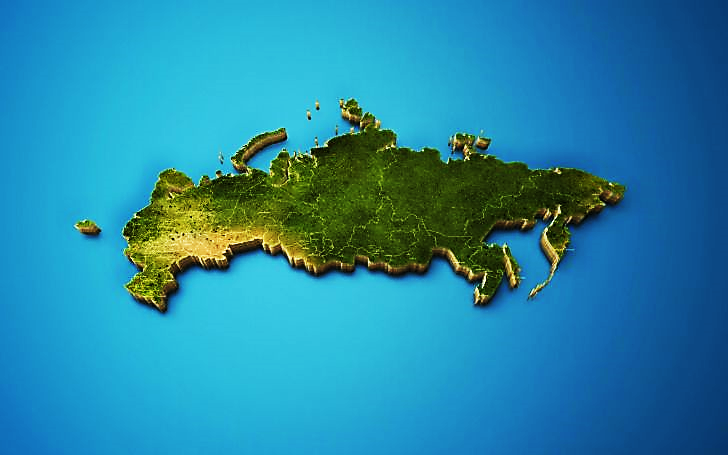 10. Москва
6. Смоленск
8. Новосибирск
1. Тула
4. Калуга
7. Новомосковск
2. Узловая
3. Курск
5. Брест
9. Сочи
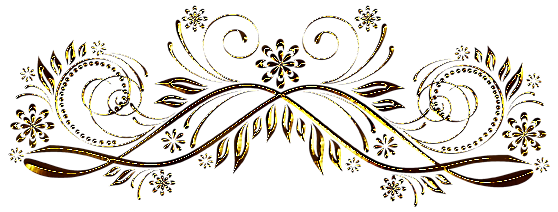 Кроссворд
Разгадай

 пословицу
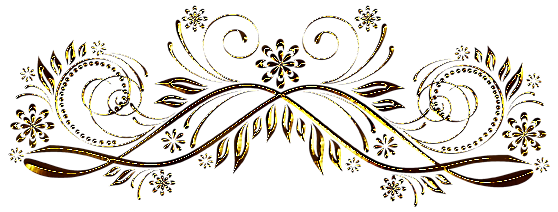 все-
Здо -
вье
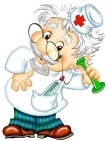 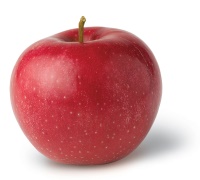 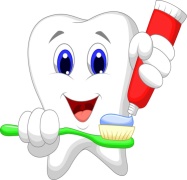 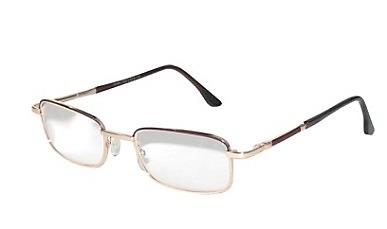 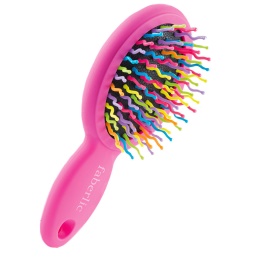 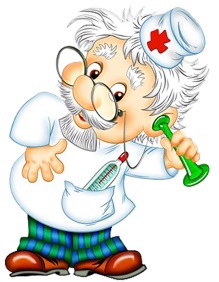 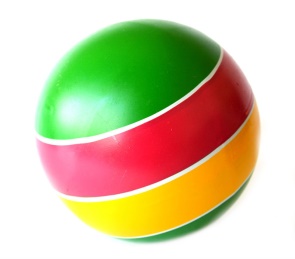 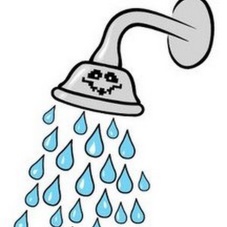 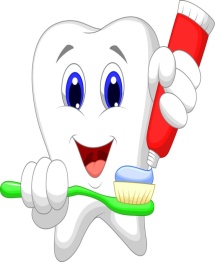 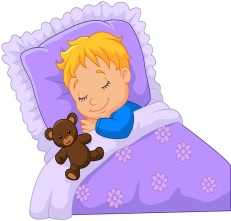 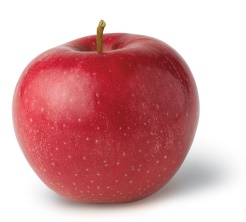 ро-
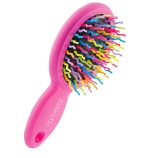 до
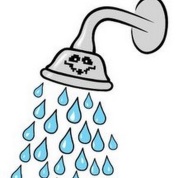 ро-
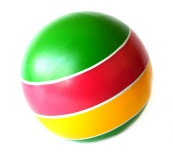 же!
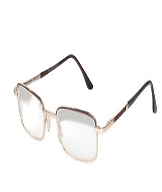 го
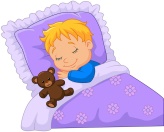 Графический

 диктант
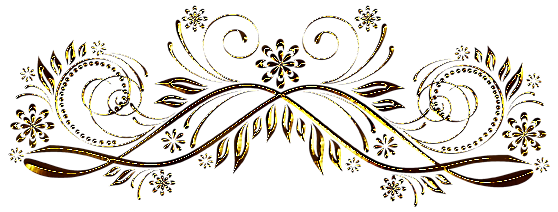 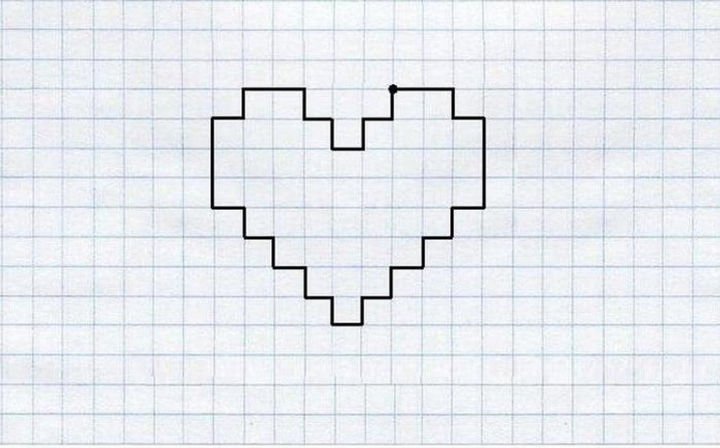